3CA Spring Timetable
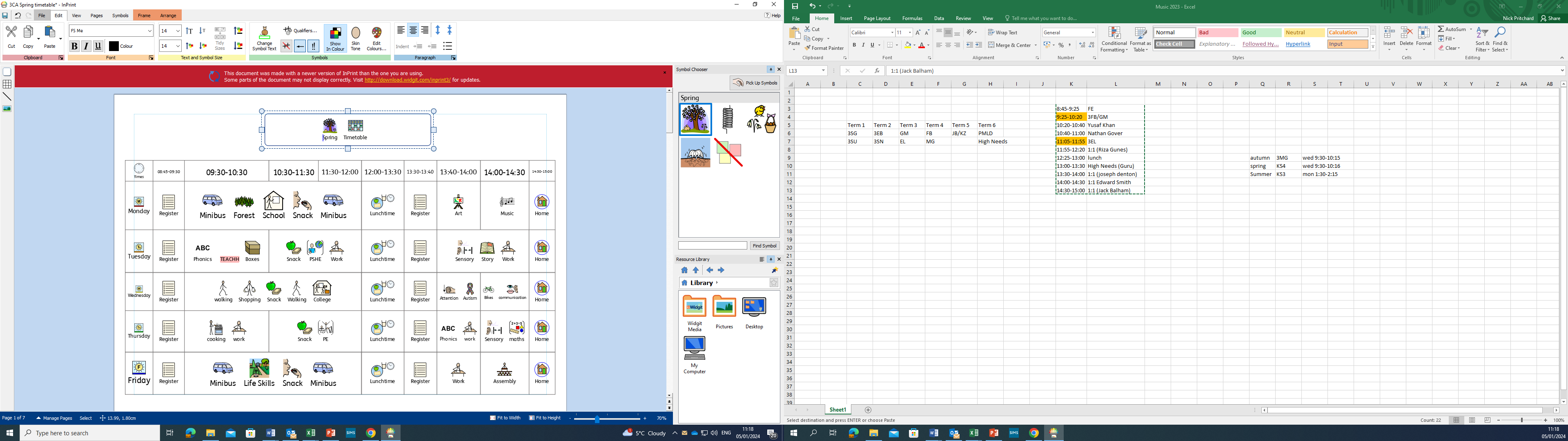 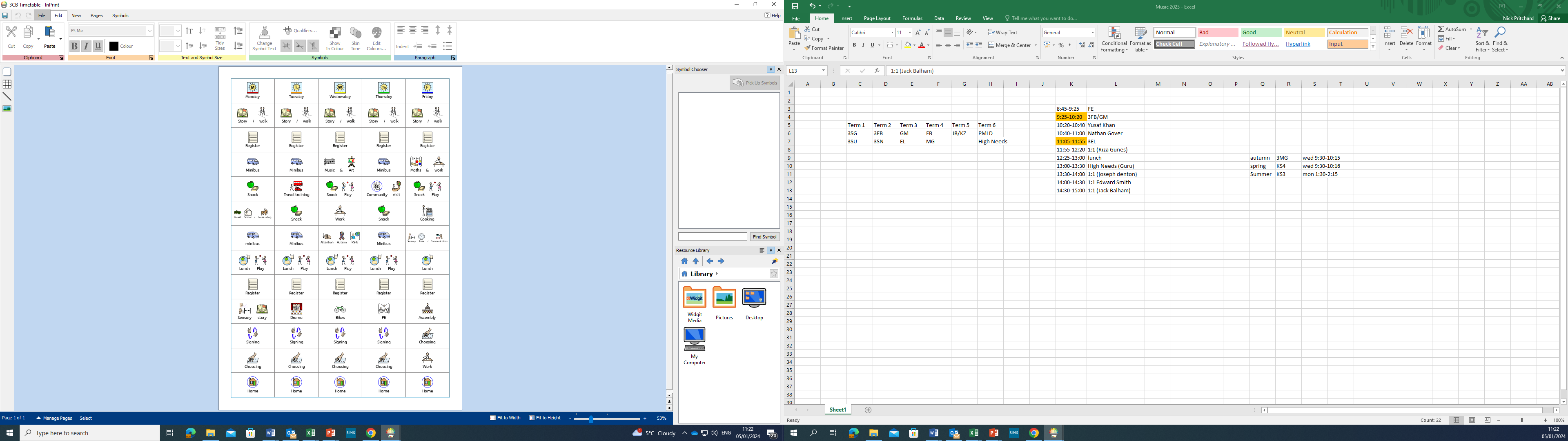 3CB Spring Timetable